Regulátory veřejného osvětlení RPR Plus!
Filip Kolomazník
BLUENET INTERNATIONAL SE
18. 10. 2016
Program
Historie VO
Aktuální situace VO, možnosti a výzvy pro starosty
Proč Regulátory VO? Případová studie Regulátory x LED
Technická specifikace
Jak postupovat v případě zájmu?
Dotazy
2
1. Historie VO
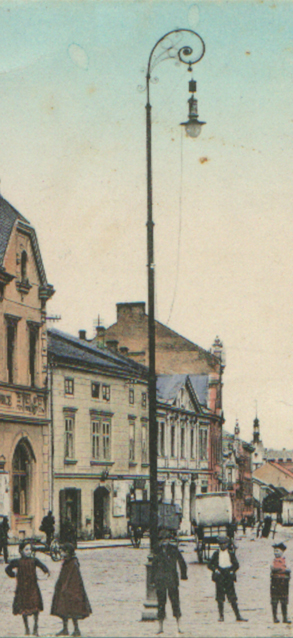 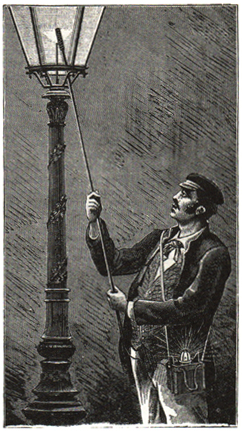 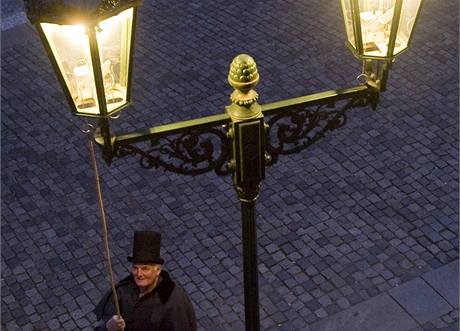 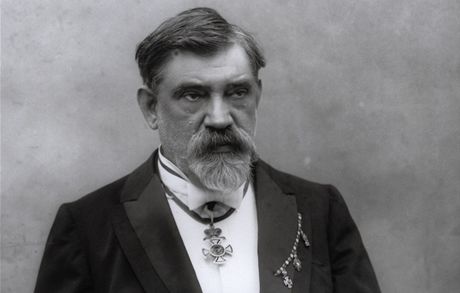 3
2. Historie VO
Text a obrázky
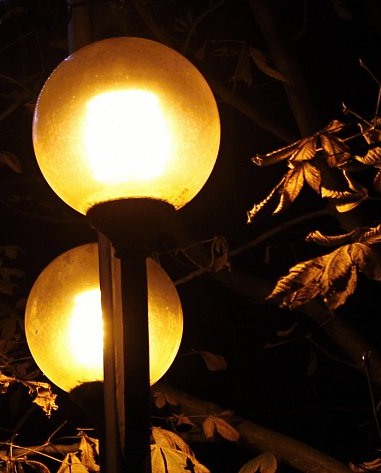 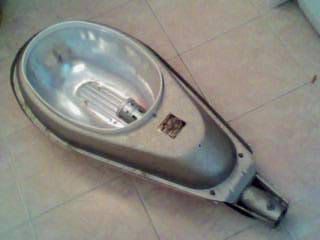 250W
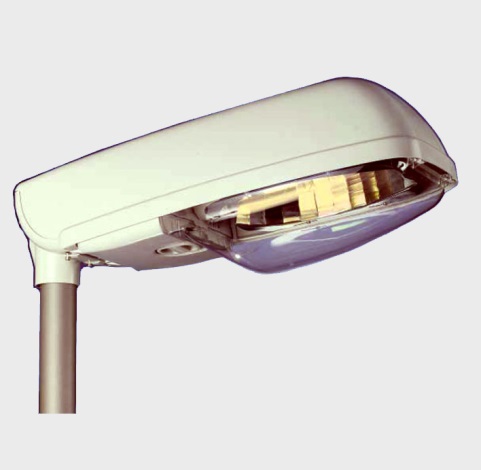 125W
400W
4
2. Aktuální situace VO, možnosti a výzvy pro starosty
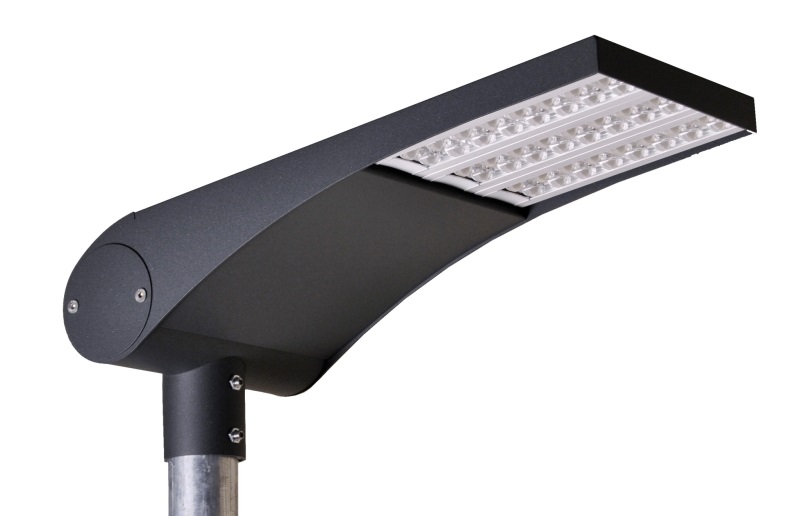 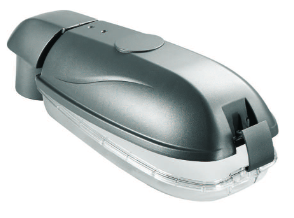 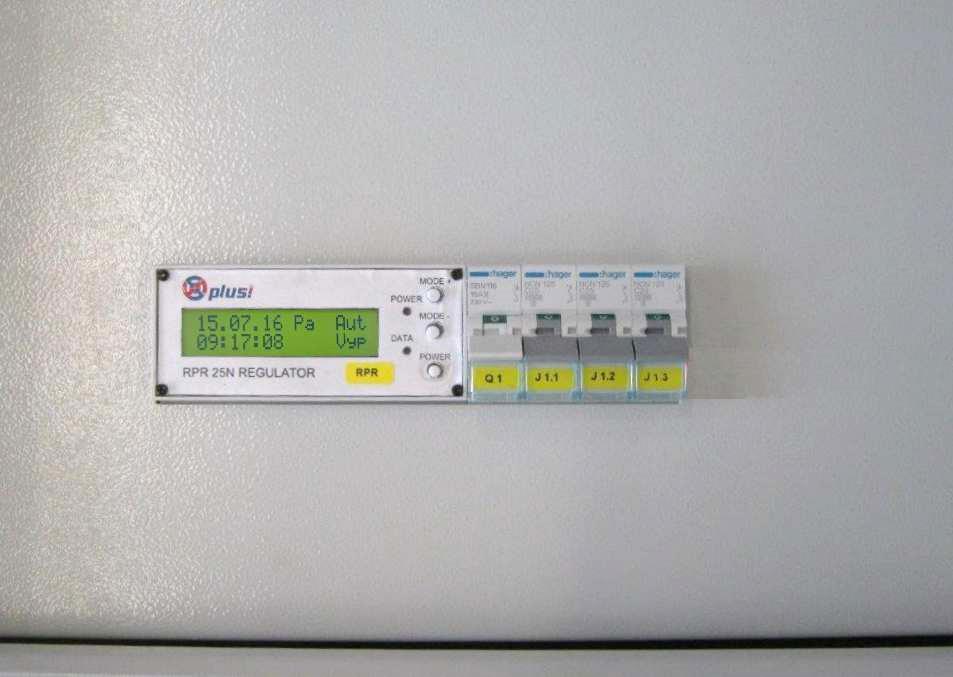 70W / 125W
40W
Wikipedia:      „Velkou budoucnost potom mají LED,          u nichž zatím většímu rozšíření brání jejich cena […].“
A co když existuje i jiná cesta?
5
2. Aktuální situace VO, možnosti a výzvy pro starosty
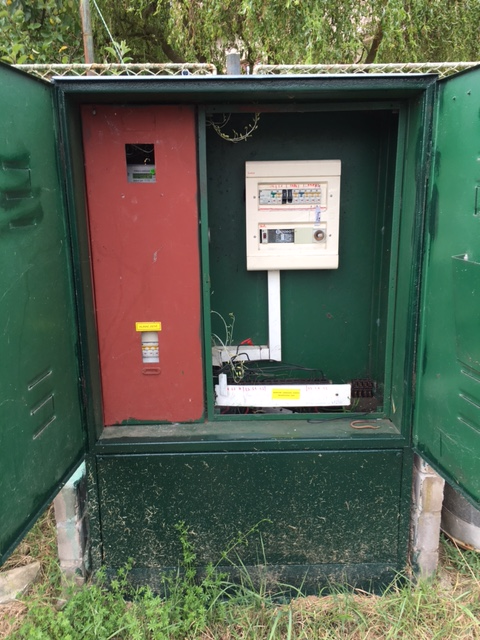 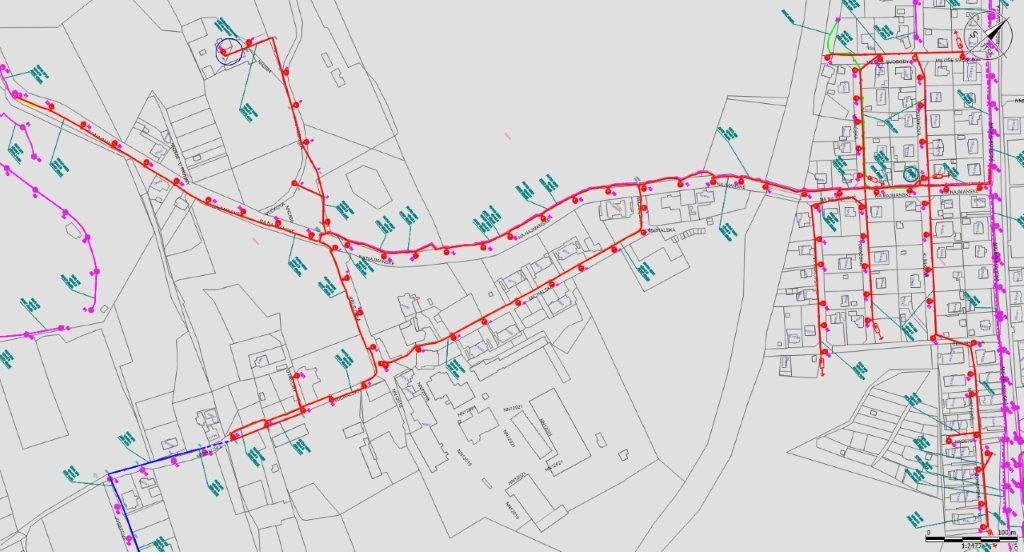 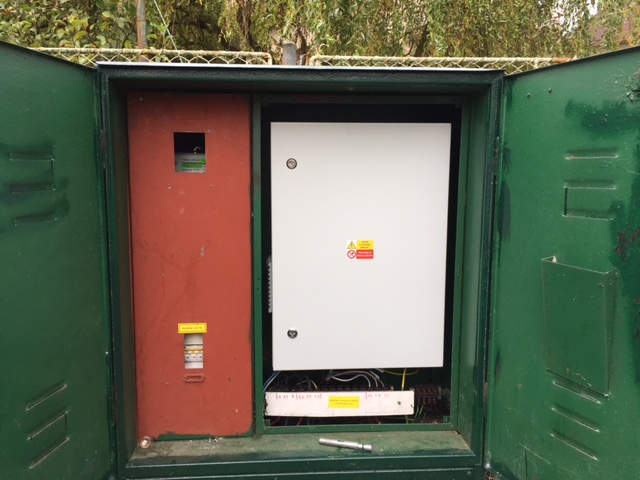 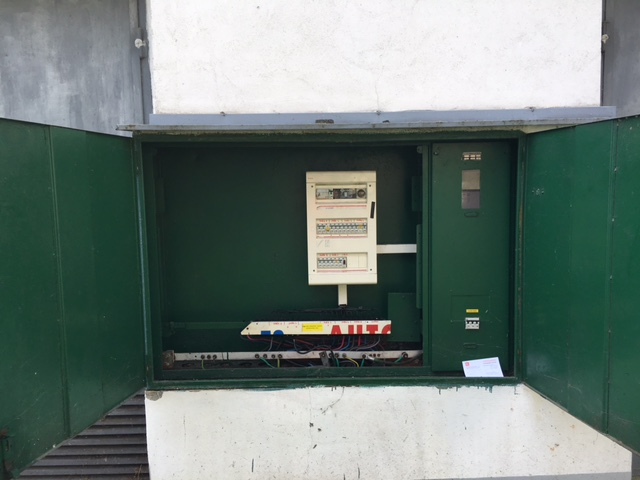 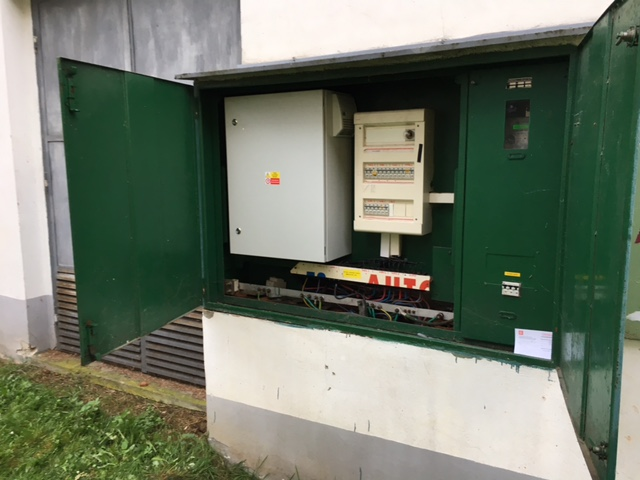 PŘED
PO
6
3. Proč Regulátory? Případová studie Regulátory x LED
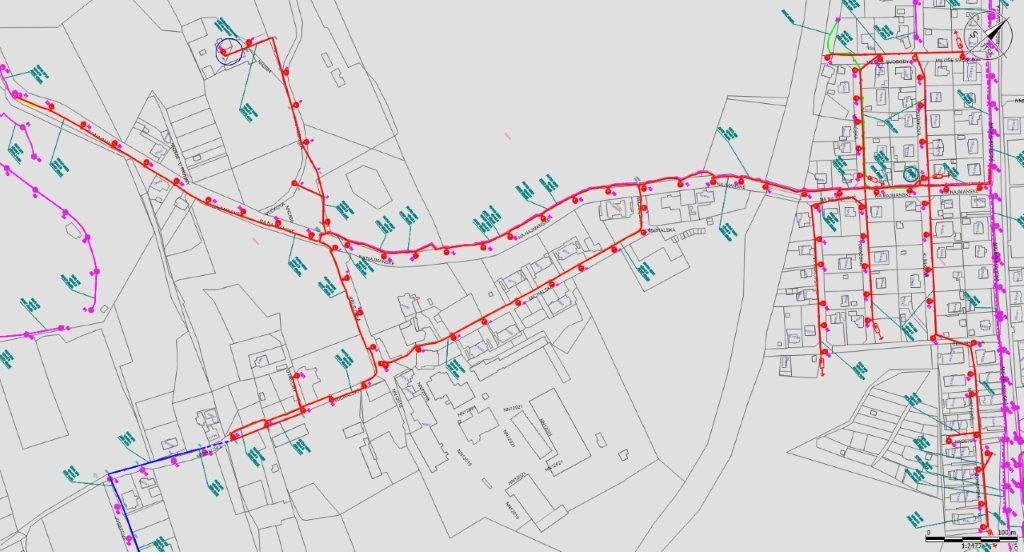 70W – 35 % = 45,5W
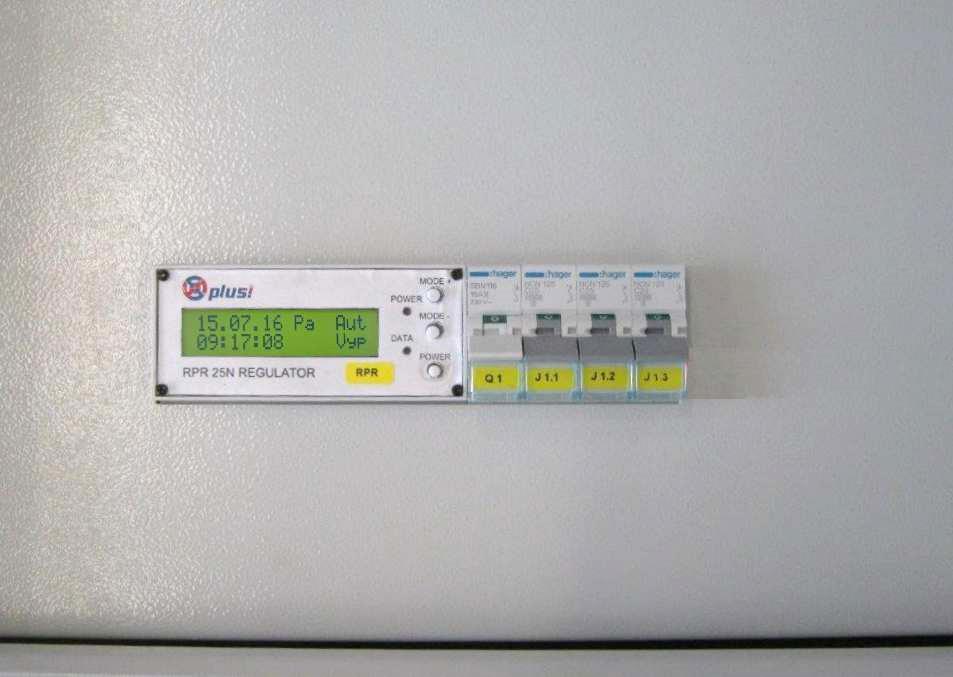 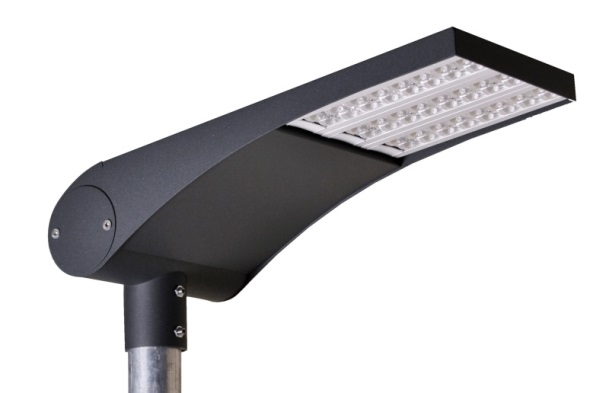 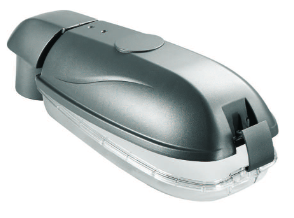 70W
40W – 35 % = 26,6W
(- 60 %)
Regulátor & LED
7
4. Technická specifikace – aneb jak to funguje?
setmění
22:00
Regulátor:
= sofistikované zařízení řízené procesorem v reálném čase a datu
Je vybaven vnitřní pamětí regulovaných veličin a chybových hlášení 
Umí sám sebe diagnostikovat a v případě potřeby je přepnut do bypassu
Výrazně zvyšuje životnost výbojek a tím snižuje náklady na údržbu 
Rozlišuje:
Pracovní týden a víkend
Letní a zimní čas
„Astronomické hodiny“
P   =   U   *   I
 (obvyklé: 240V 
předepsané: 220-230V)
220V
0:00
svítání
200V
200V
5:30
180V
8
5. Jak postupovat v případě zájmu?
Kontaktujte svého E.ON obchodníka
Na základě faktur odebrané elektřiny & pasport VO (pokud je k dispozici) Vám připravíme nabídku na míru včetně návratnosti, výpočtu úspor aj.
Splácení formou EPC (z vlastní úspor)
Plná úspora (cca 35 %)

Pozn.:
Nebudete muset vynaložit žádné peníze ze svého rozpočtu,
Instalace se provádí ve dne a trvá několik hodin (1-3h / reg.)
9
Děkuji Vám za pozornost.
V případě zájmu o produkt kontaktujte svého E.ON obchodníka!
10